Fig. 4 TPA-induced translocation of GFP-tagged wild-type and mutant PKCγ is similar. (A) The subcellular ...
Brain, Volume 128, Issue 2, February 2005, Pages 436–442, https://doi.org/10.1093/brain/awh378
The content of this slide may be subject to copyright: please see the slide notes for details.
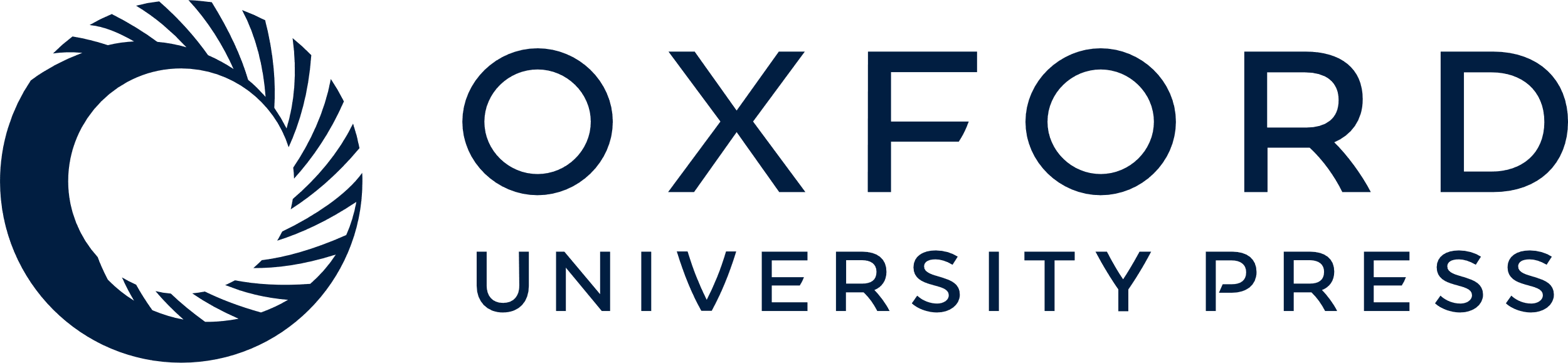 [Speaker Notes: Fig. 4 TPA-induced translocation of GFP-tagged wild-type and mutant PKCγ is similar. (A) The subcellular distribution of wild-type and mutant PKCγ is indistinguishable prior to TPA stimulation (left panel), and only subtle differences in membrane localization are apparent 20 min after stimulation (right panel). (B) There is an apparent increase in the number of transfected cells (GFP positive; left panel) showing actin-rich membrane ruffles detected by Alexa fluor 594-tagged phalloidin (red; middle panel). In cells that had apparent membrane ruffles, co-localization of GFP-tagged kinase and phalloidin-labeled actin filaments (yellow; left panel) was observed.


Unless provided in the caption above, the following copyright applies to the content of this slide: Brain Vol. 128 No. 2 © Guarantors of Brain 2004; all rights reserved]